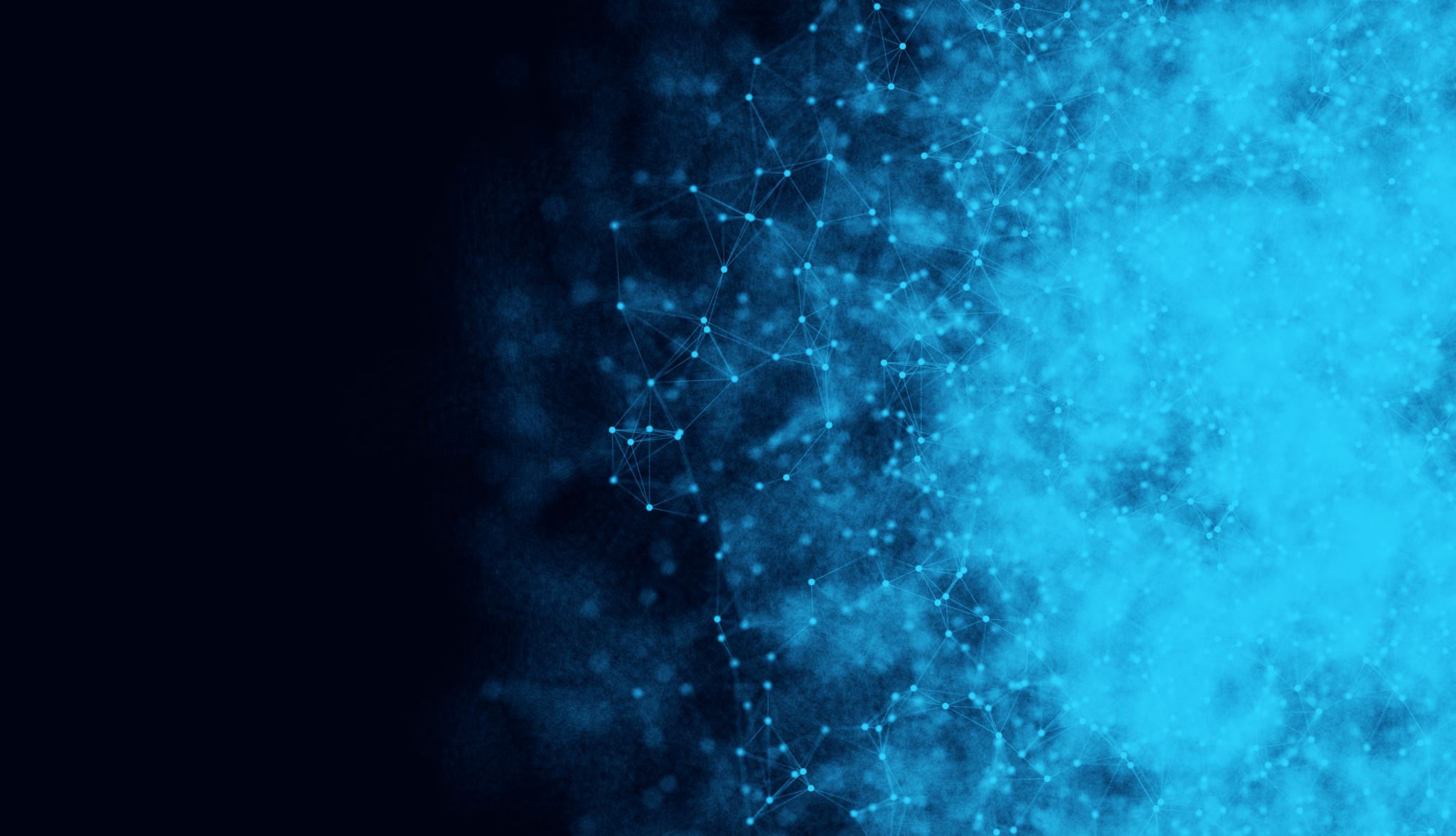 CULTIVO DE HONGOS
Muestra
Tomar
Isopo -- frotar
Placa portaobjeto -- raspado
Bisturí – raspado, biopsia
Reactivo Buffer, medio de cultivo liquido

Recibir
Condiciones de la muestra
Tiempo de transporte
Medio de transporte
Etiqueta
Temperatura
Estado
Cultivo
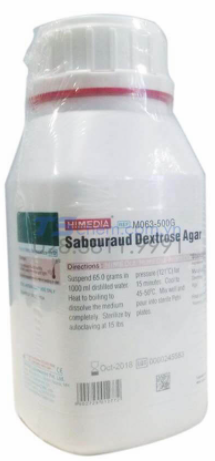 Agar Sabouraud
65 gr /1000ml (1Litro) --- 6,5%
Pesar (Definir el numero de cajas a preparar, para tener el volumen a preparar; por cada caja 15 – 20 ml)
Añadir el volumen de agua Destilada
Llevar a ebullición
Llevar a Esterilización por Autoclave
Dispensar en cajas de Petri
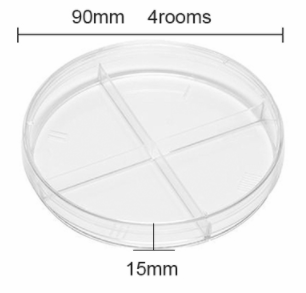 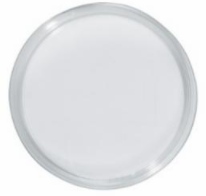 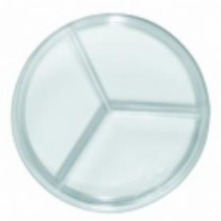 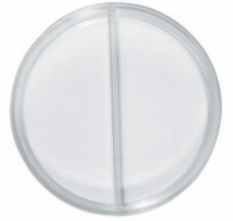 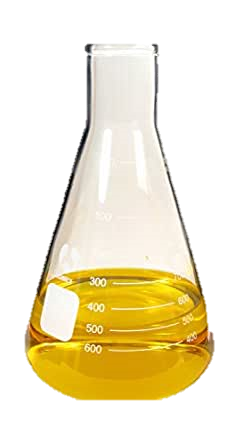 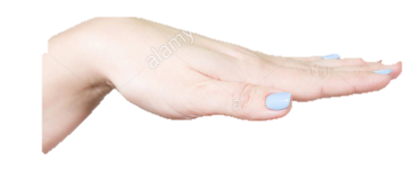 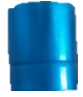 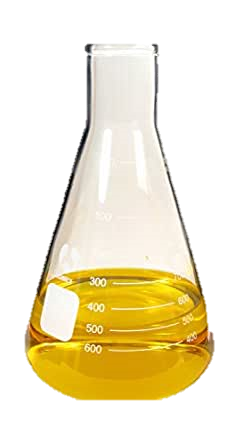 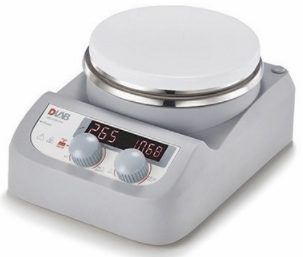 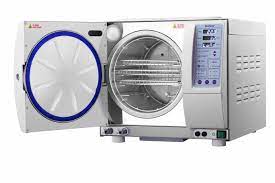 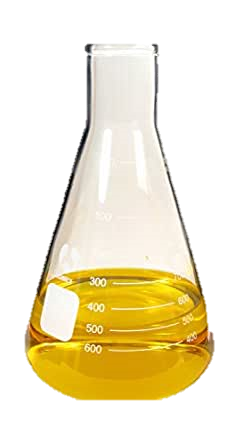 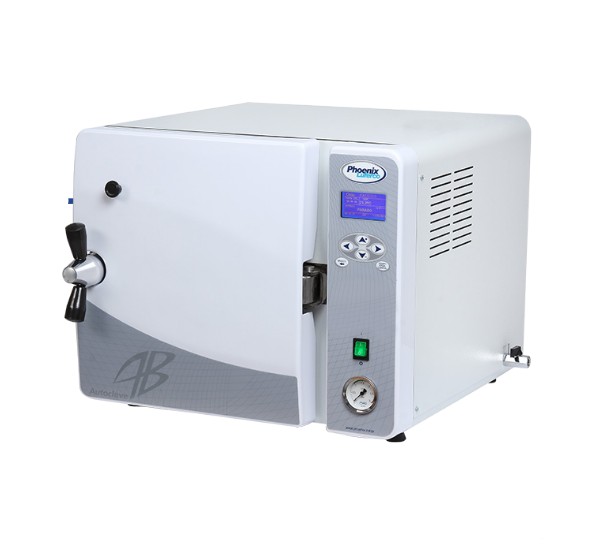 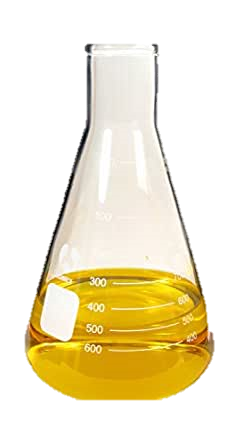 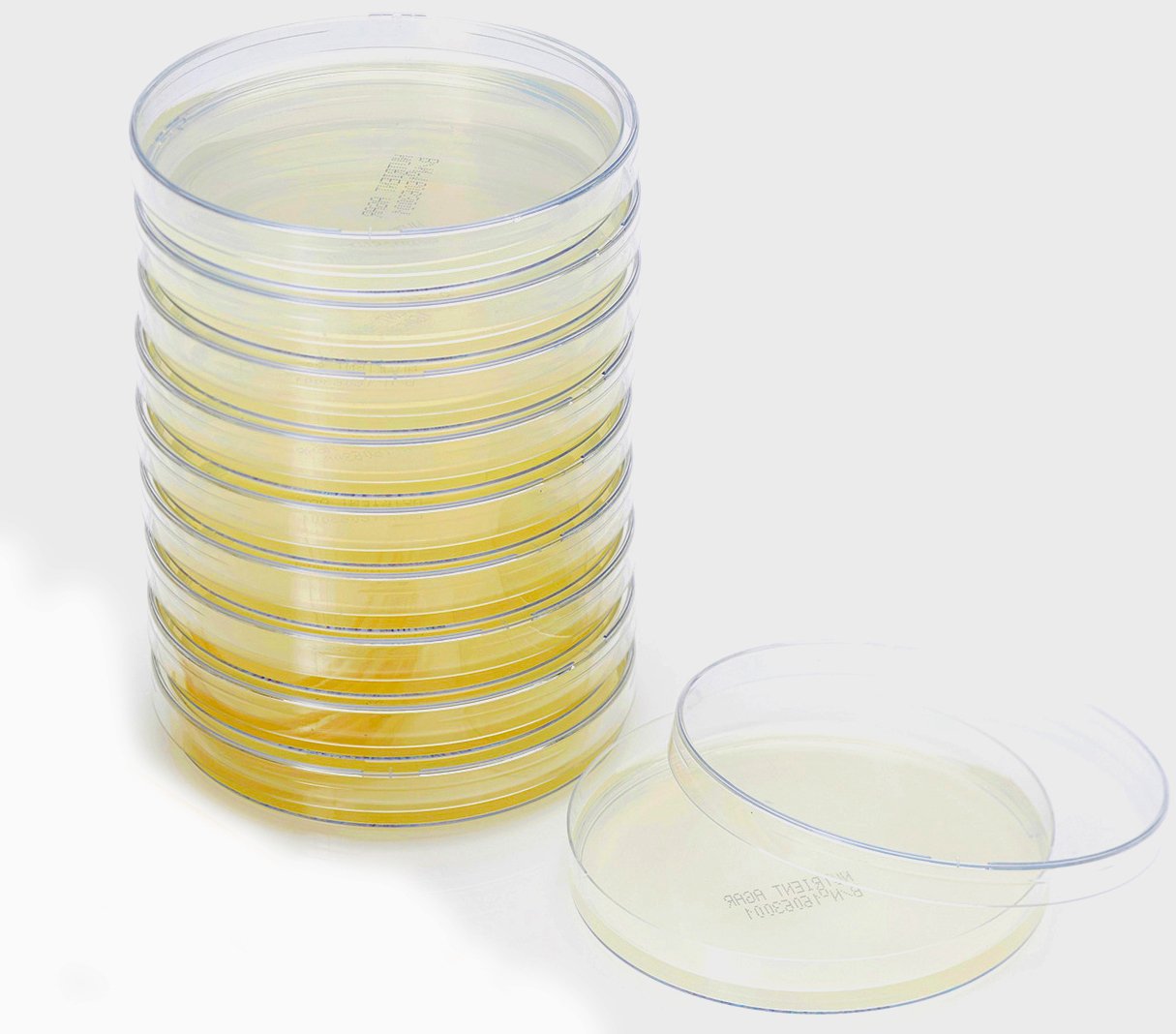 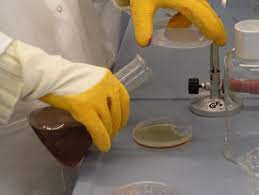 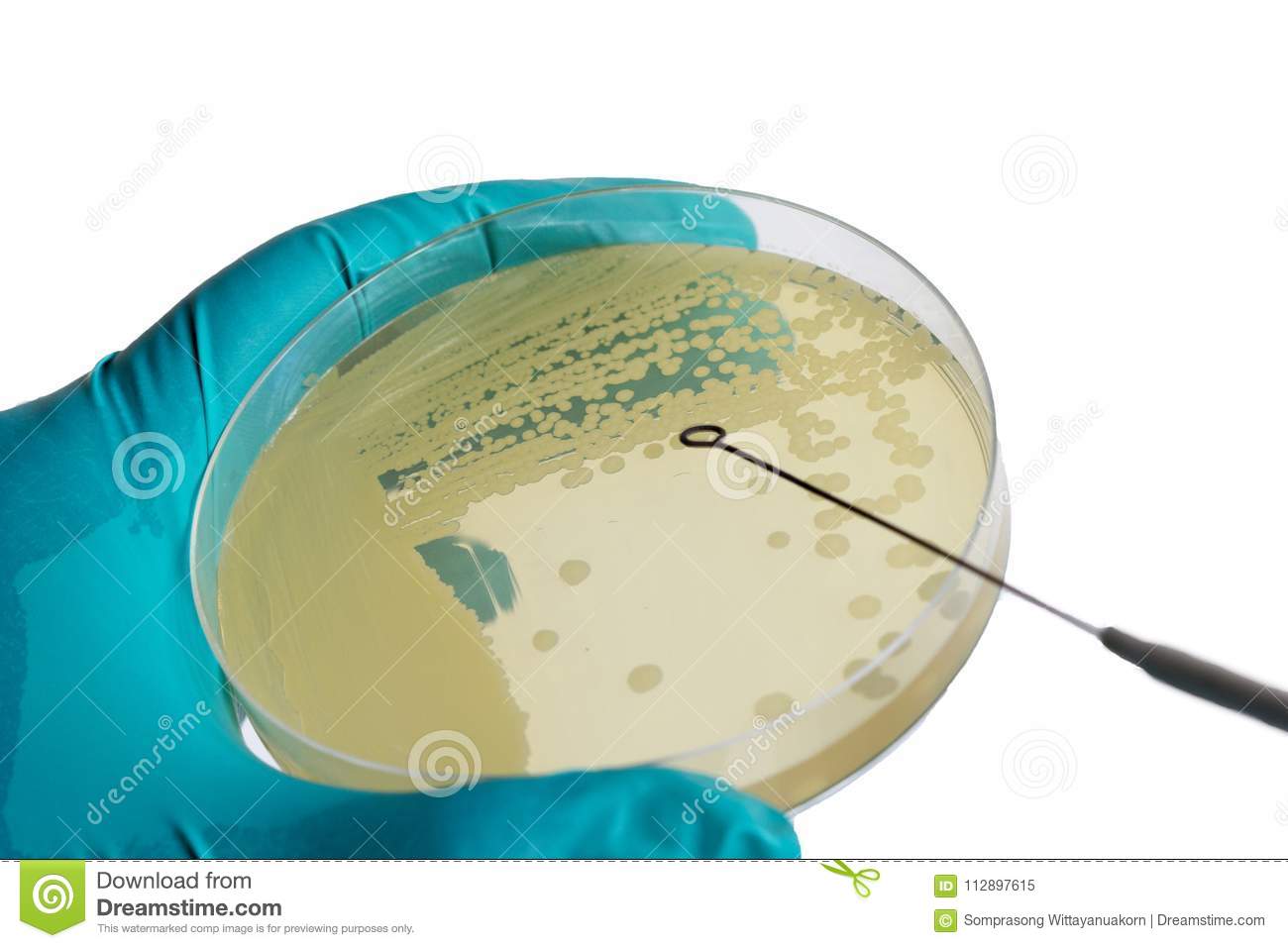 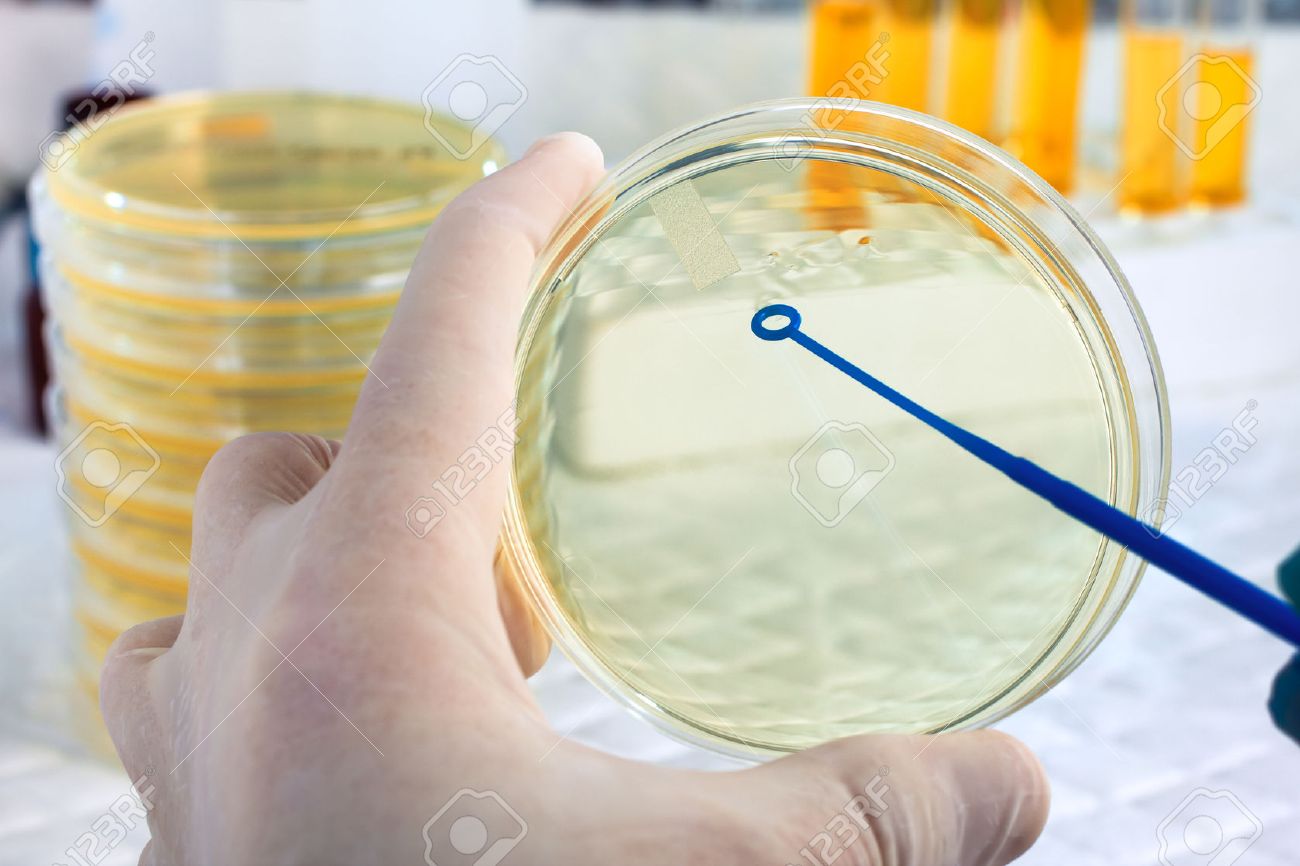 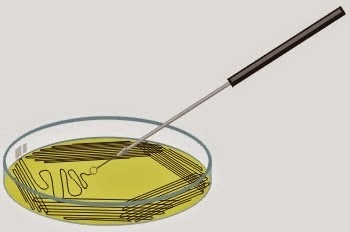 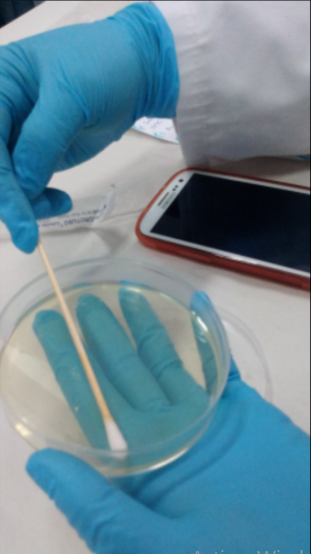 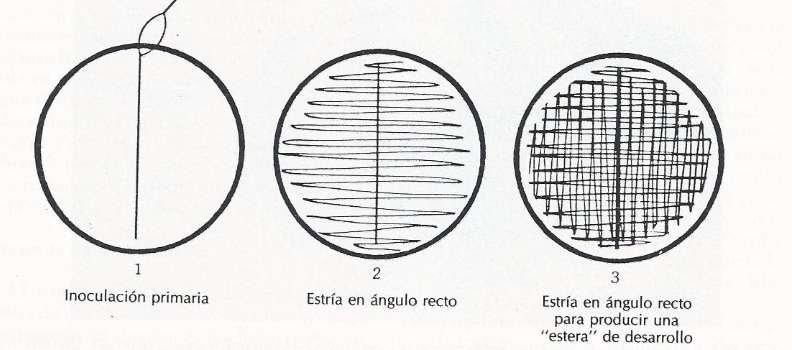 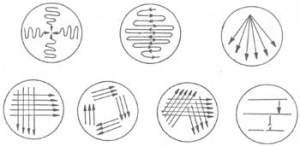 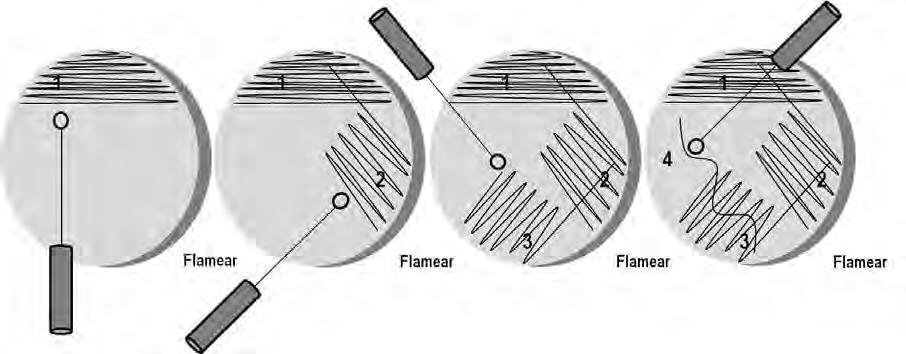 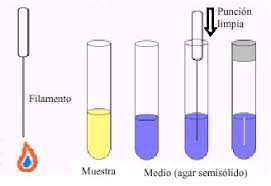 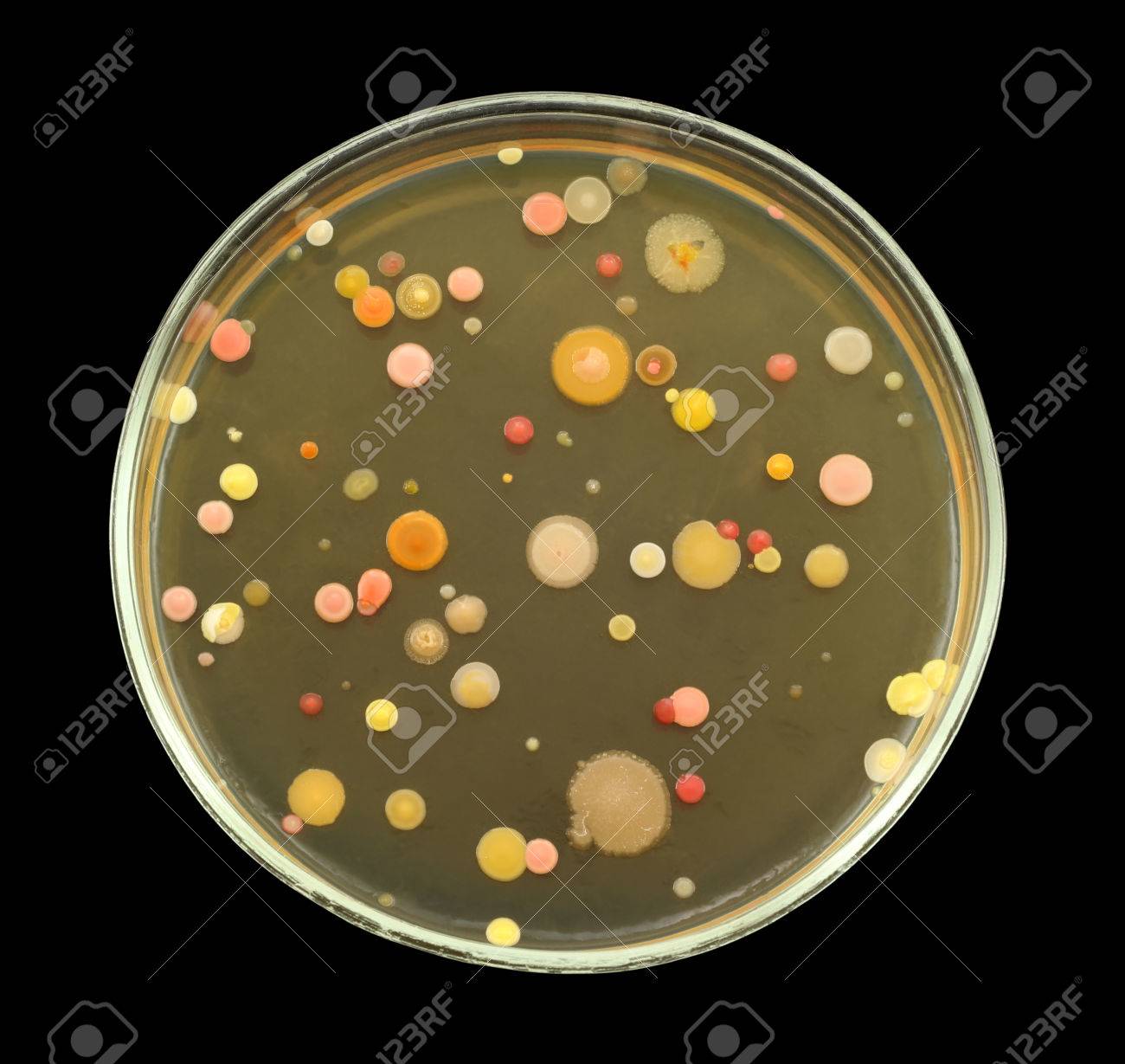 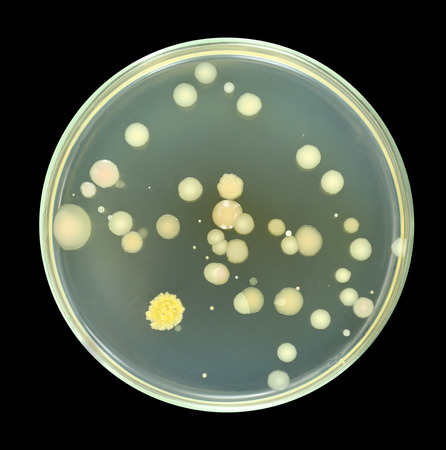 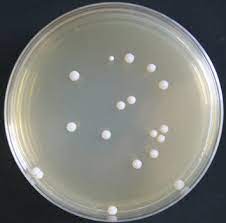 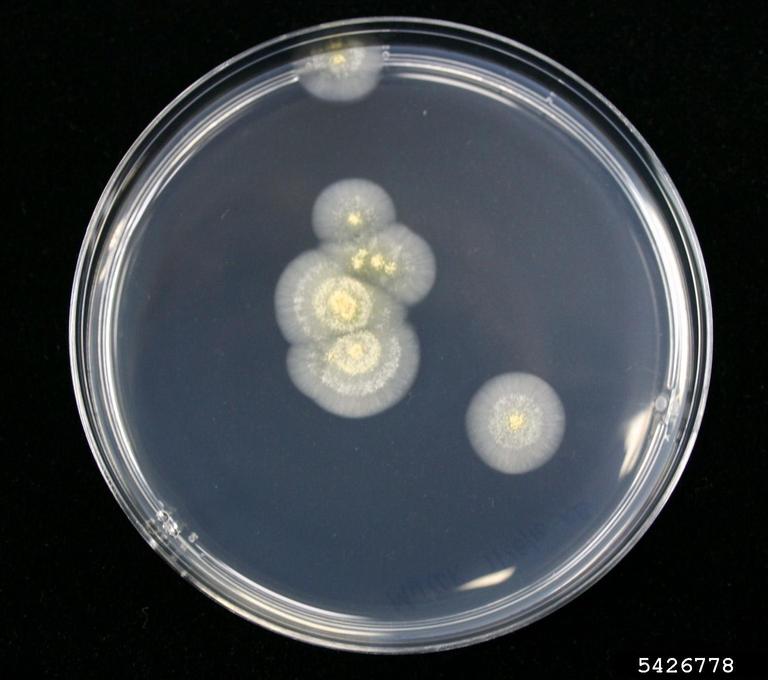 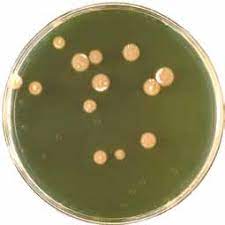 Histoplasma
Mucor
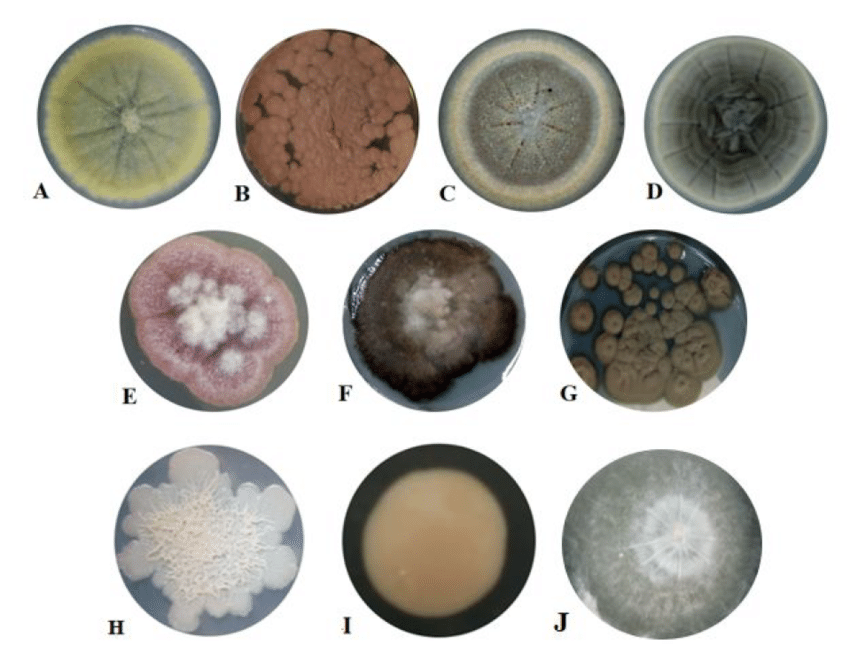 CULTIVO DE VIRUS
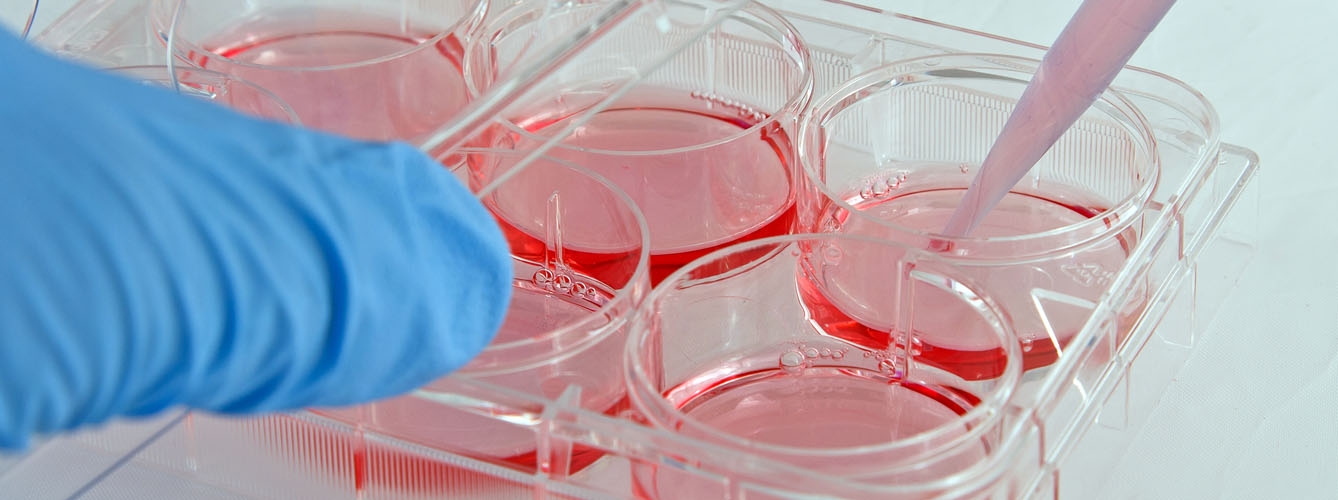 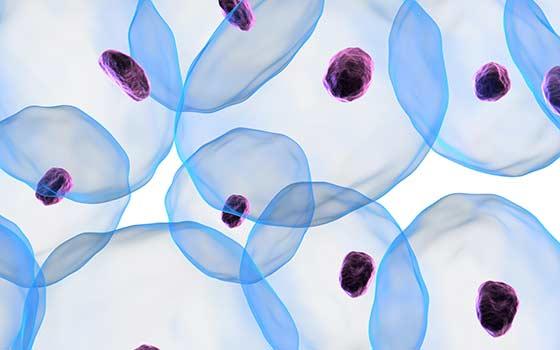 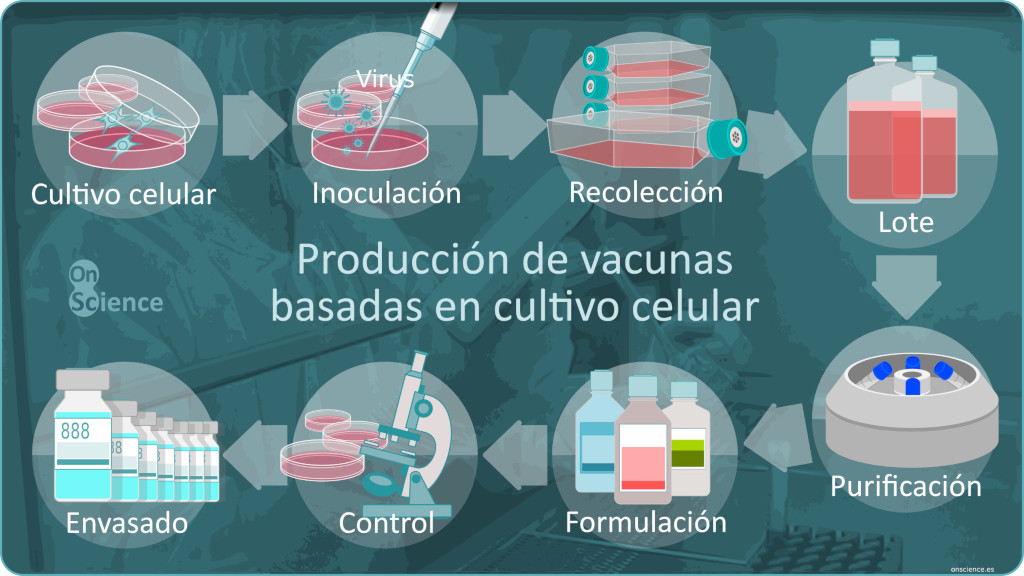 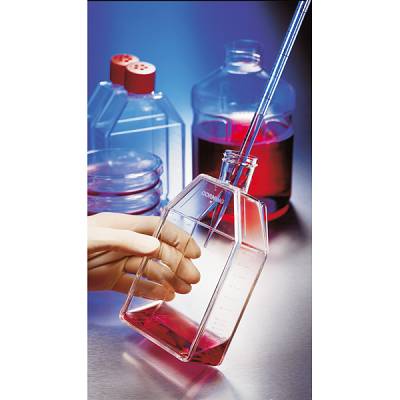 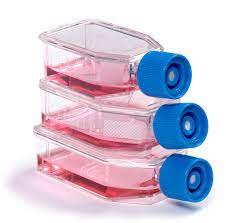 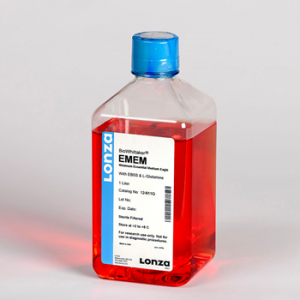 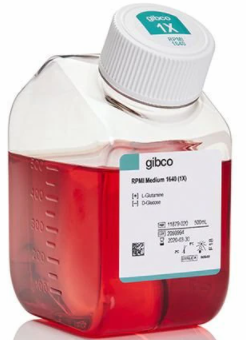 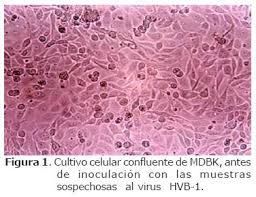 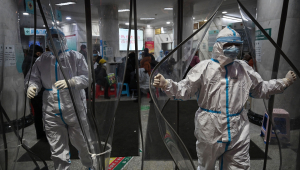